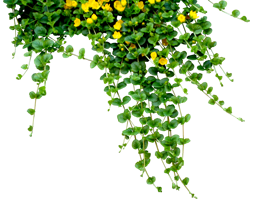 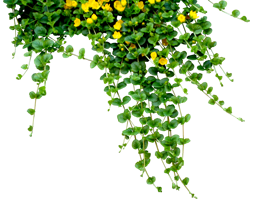 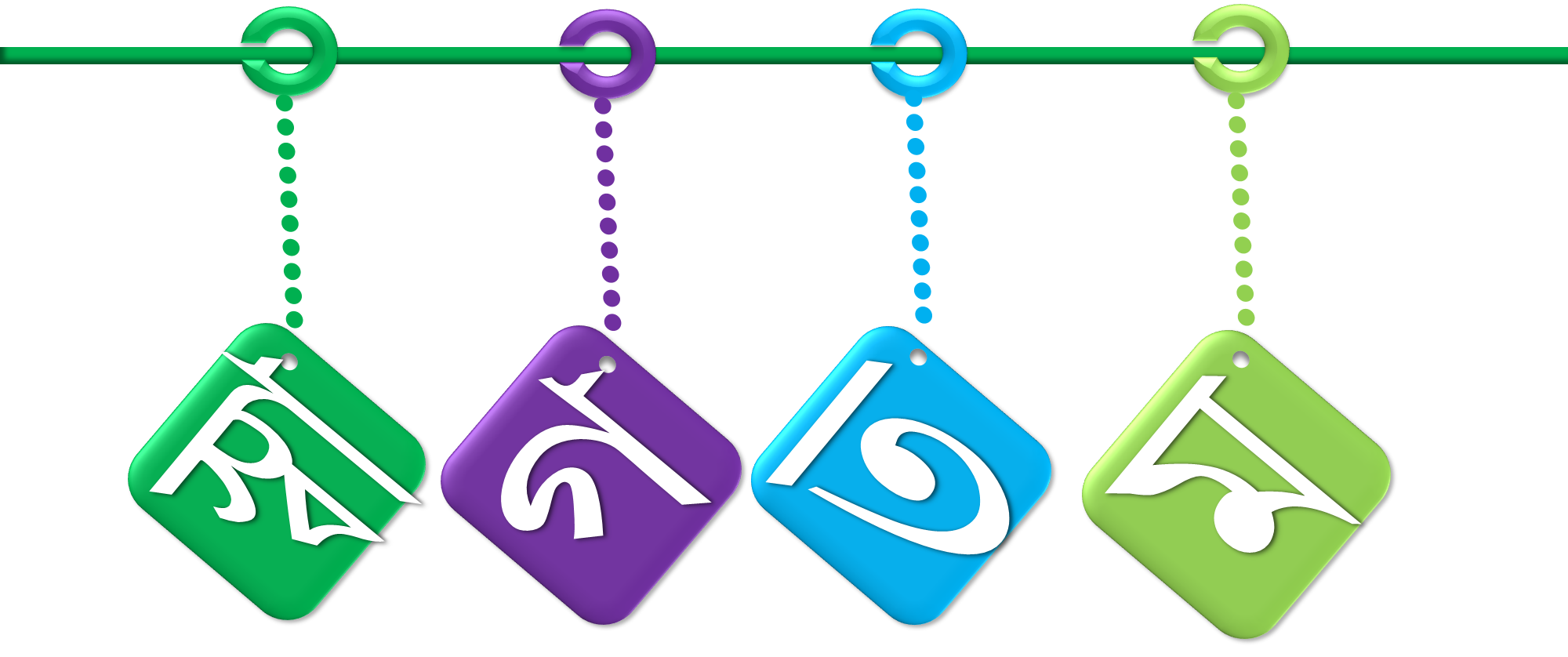 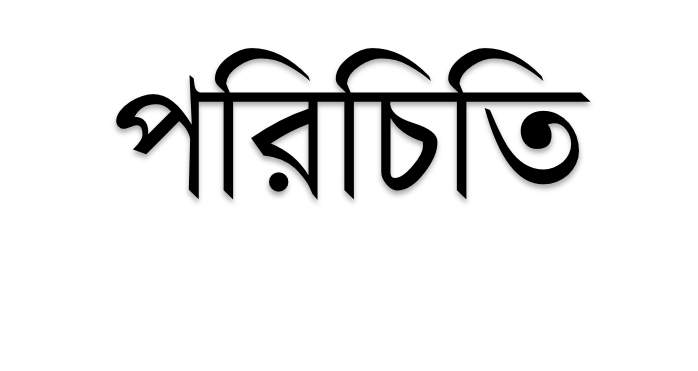 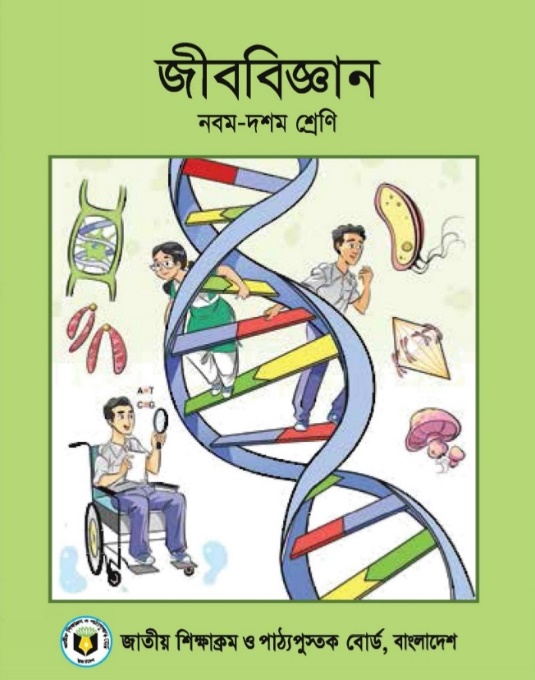 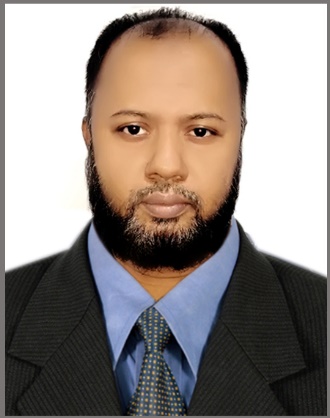 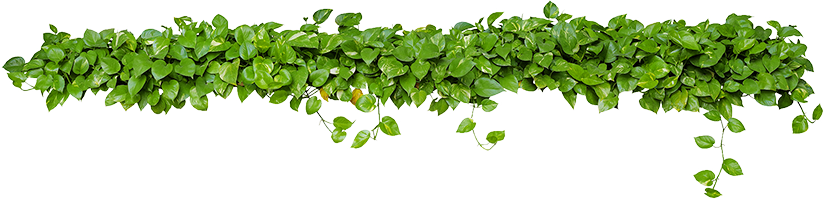 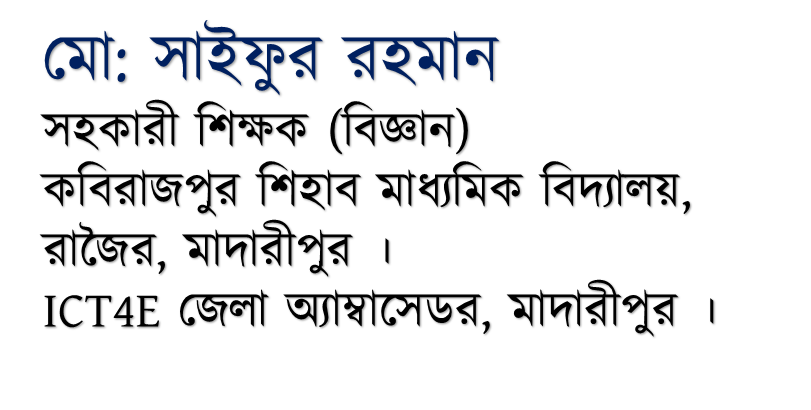 শ্রেণি: ৯ম
বিষয়: জীববিজ্ঞান
অধ্যায়: ২য়   
সময়: ৫০ মিনিট
তারিখ: ২৪/০৭/২০২১
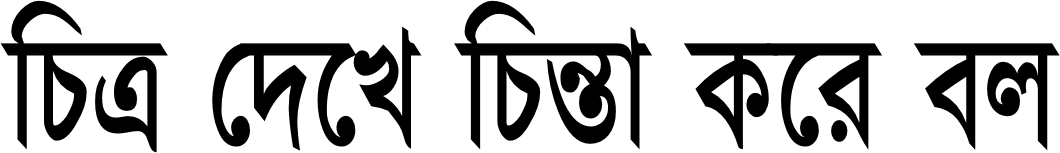 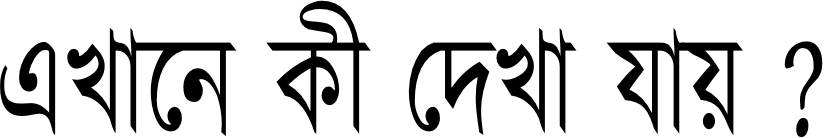 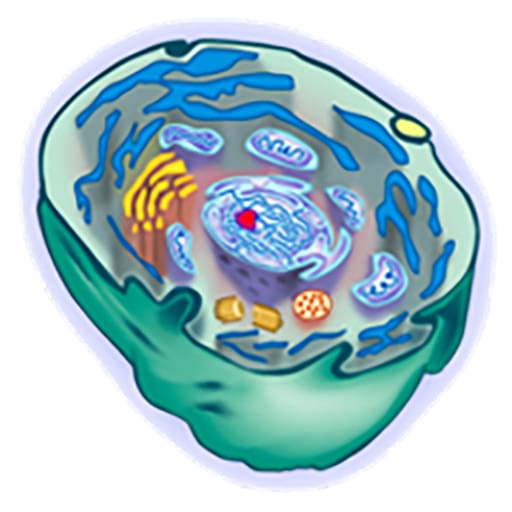 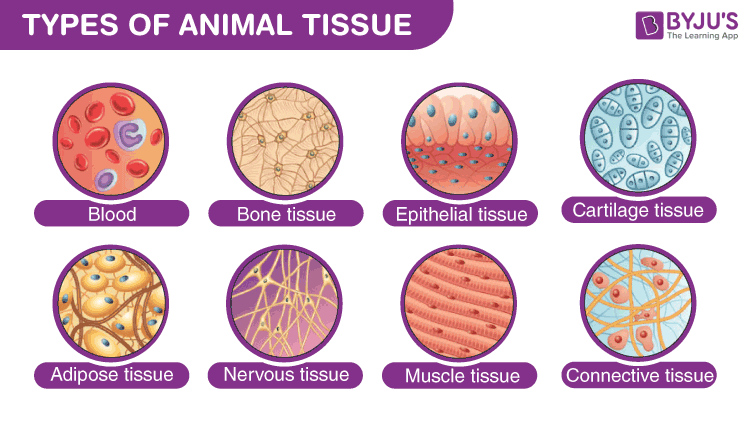 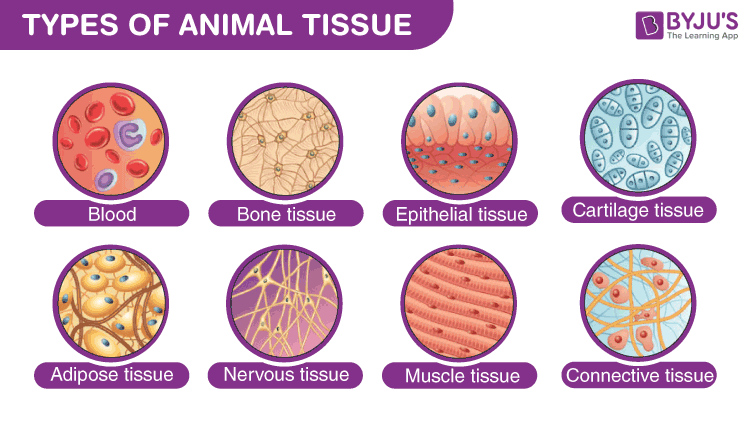 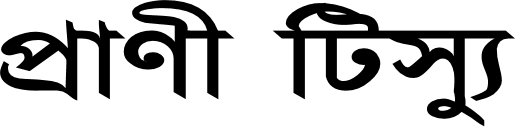 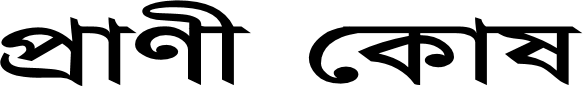 [Speaker Notes: শিক্ষক শিক্ষার্থীদের প্রশ্নোত্তরের মাধ্যমে পাঠ ঘোষণা করবেন ।]
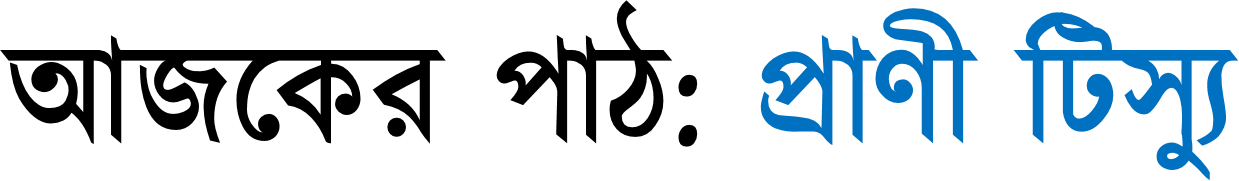 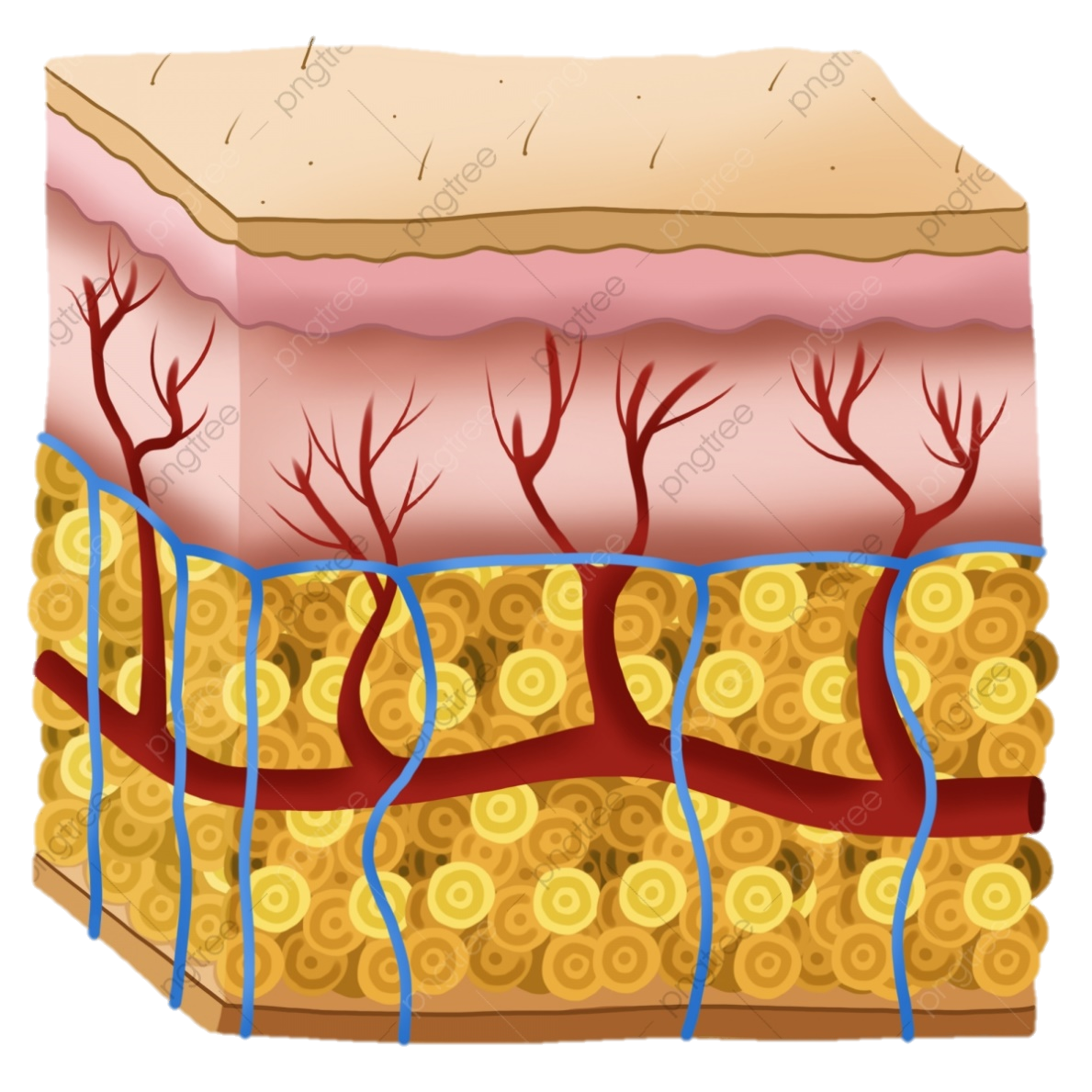 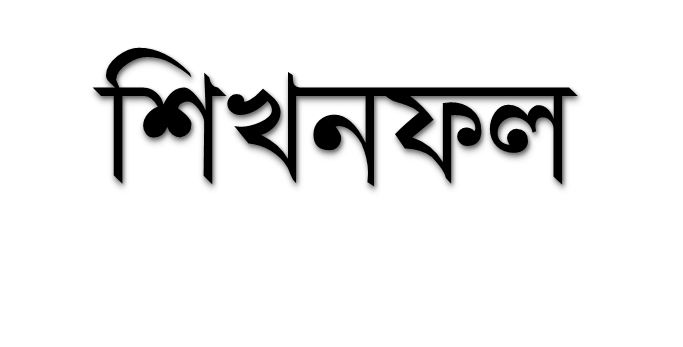 এই পাঠ শেষে শিক্ষার্থীরা...
১. প্রাণী টিস্যু  কী তা বলতে পারবে ;
২. প্রাণী টিস্যু ব্যাখ্যা করেত পারবে ;
৩. বিভিন্ন প্রকার প্রাণী টিস্যু চিত্রসহ বর্ণনা করেত পারবে ।
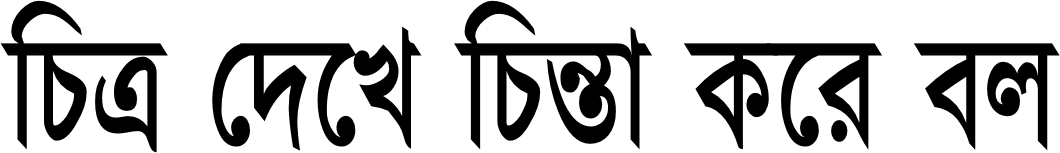 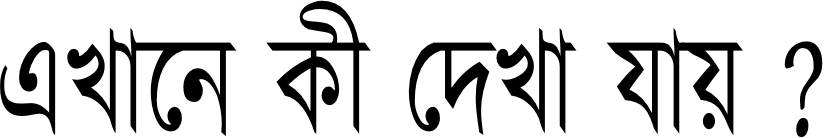 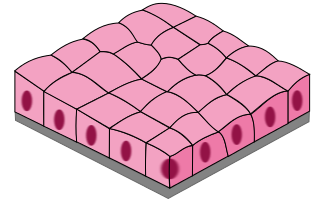 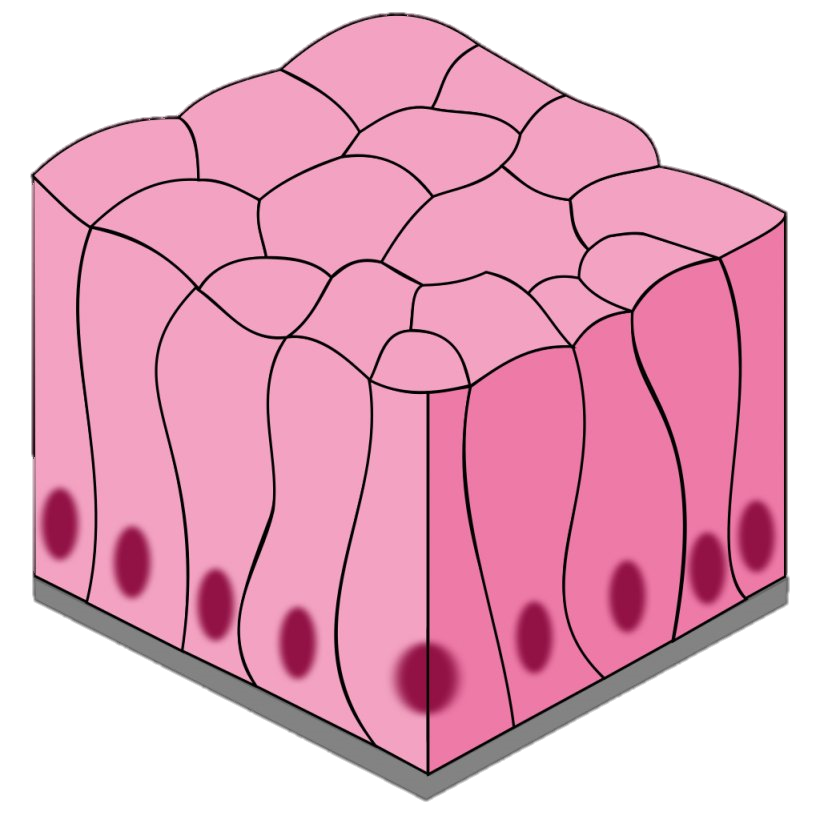 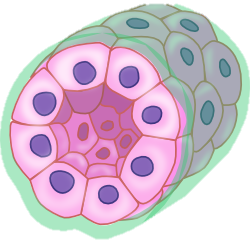 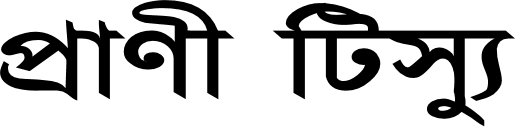 একই ভ্রুণীয় কোষ থেকে উৎপন্ন হয়ে এক বা একাধিক ধরনের কিছুসংখ্যক কোষ জীবদেহের কোনো নির্দিষ্ট স্থানে অবস্থান করে সমষ্টিগতভাবে একটা কাজে নিয়োজিত থকলে ঐ কোষগুলোকে টিস্যু বলে ।
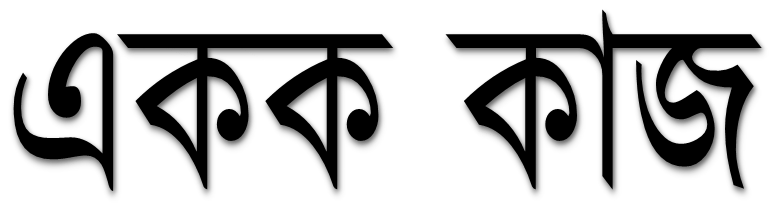 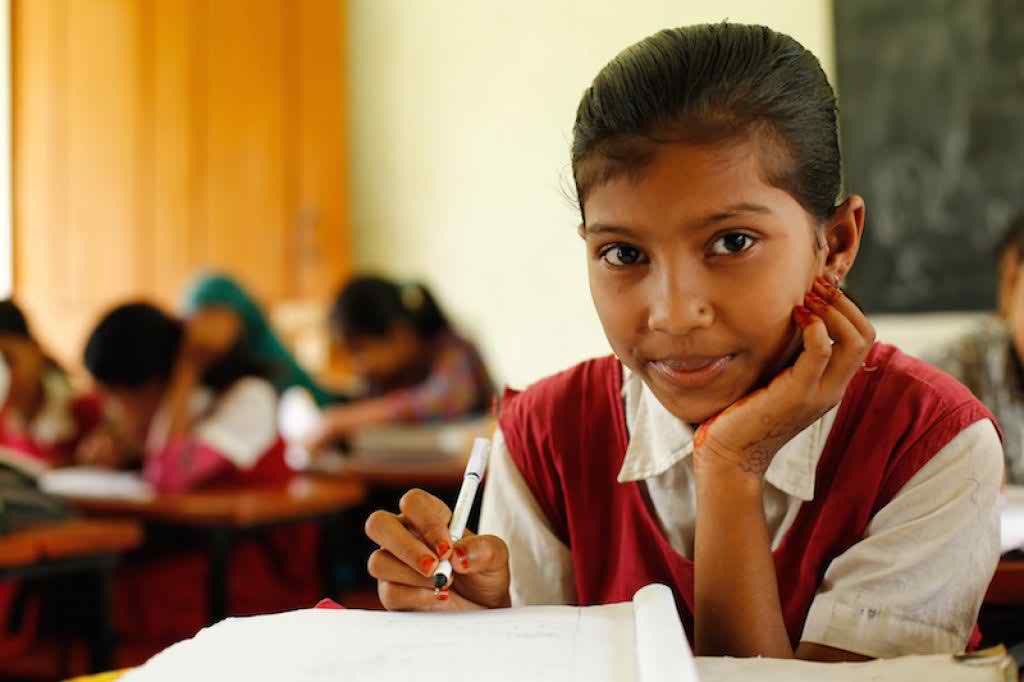 প্রাণী টিস্যু কাকে বলে ?
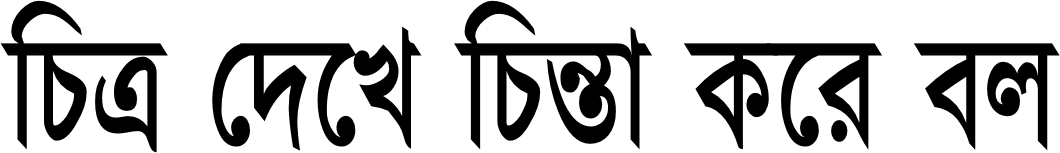 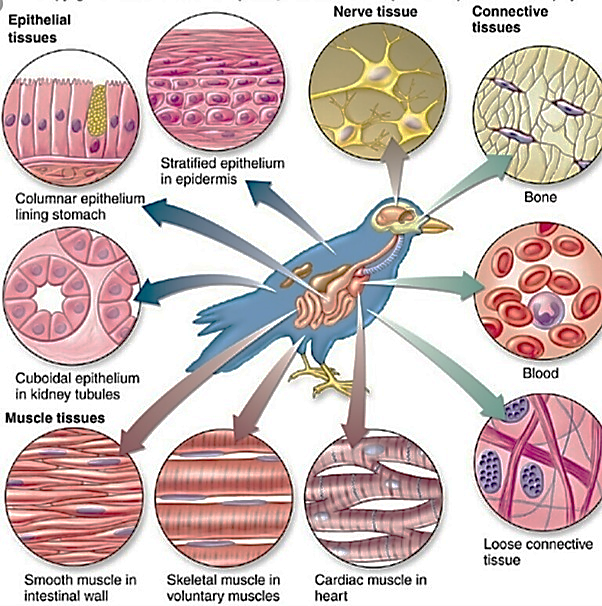 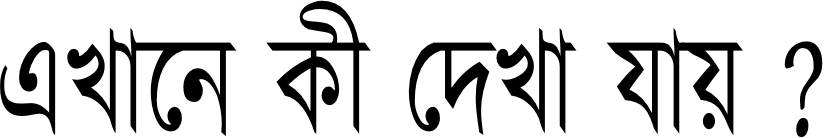 বিভিন্ন প্রকার প্রাণীটিস্যু
[Speaker Notes: শিক্ষক শিক্ষার্থীদের প্রশ্নোত্তরের মাধ্যমে  প্রাণীটিস্যু সংক্ষেপে ব্যাখ্যা করবেন ।]
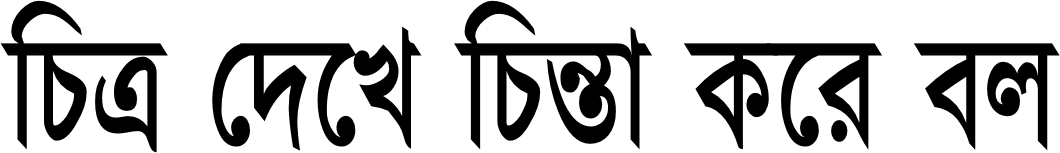 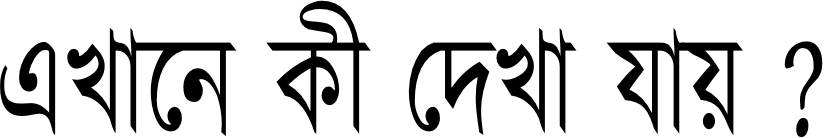 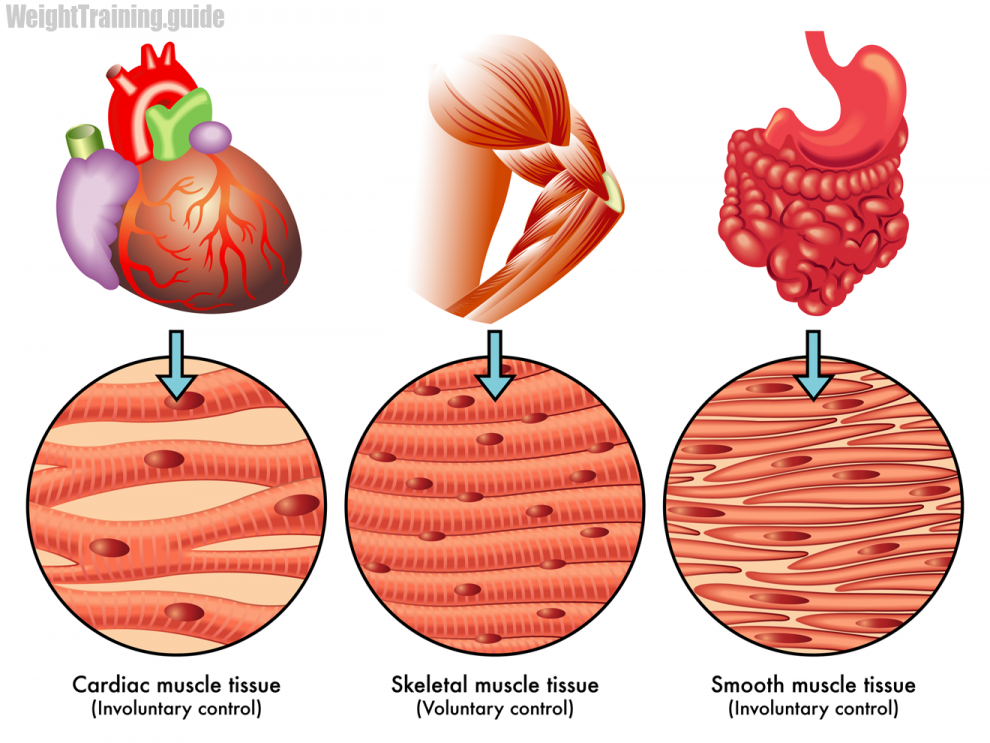 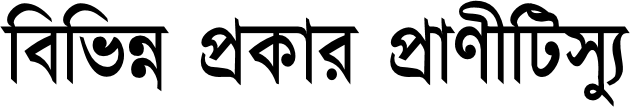 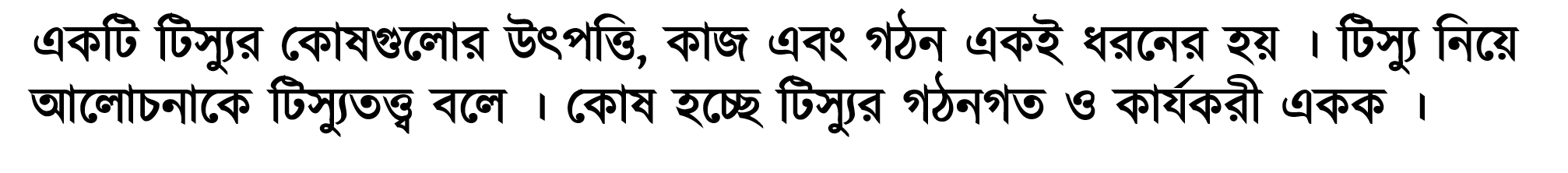 [Speaker Notes: শিক্ষক শিক্ষার্থীদের প্রশ্নোত্তরের মাধ্যমে  প্রাণীটিস্যু সংক্ষেপে ব্যাখ্যা করবেন ।]
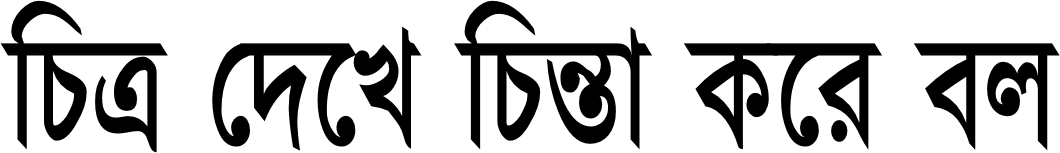 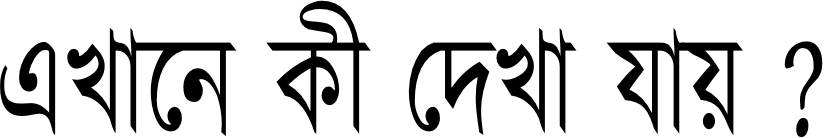 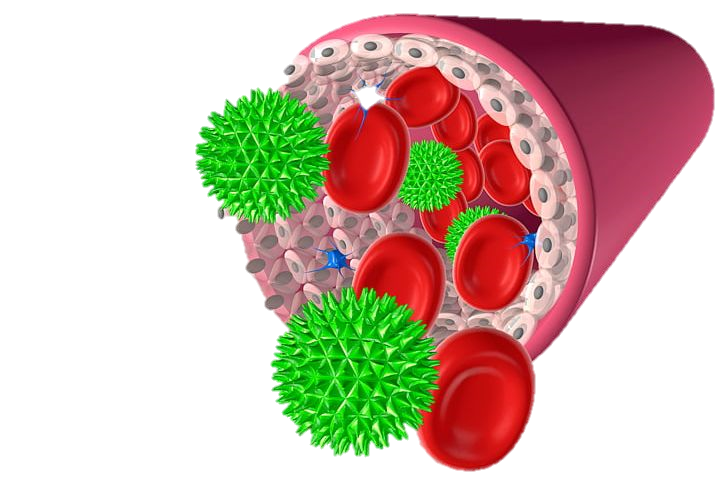 তরল যোজক টিস্যু
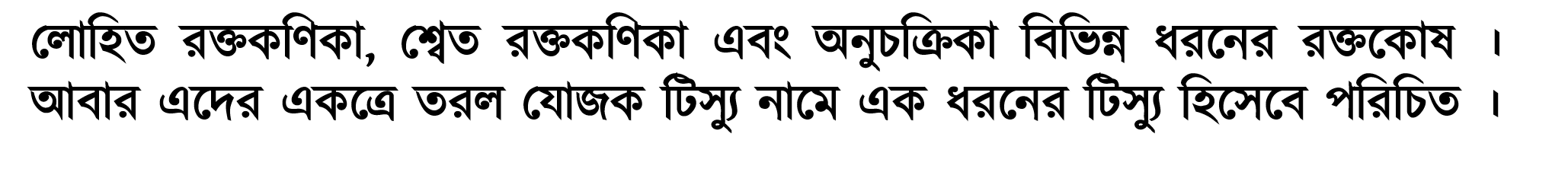 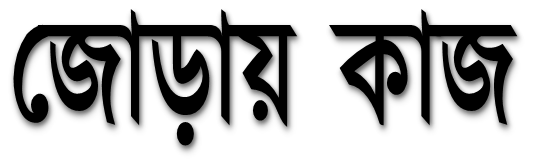 সময়: ৫ মিনিট
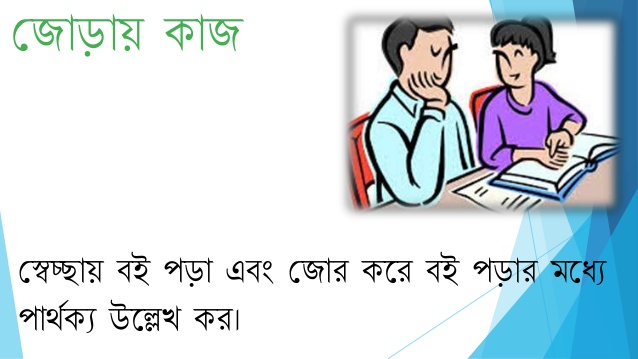 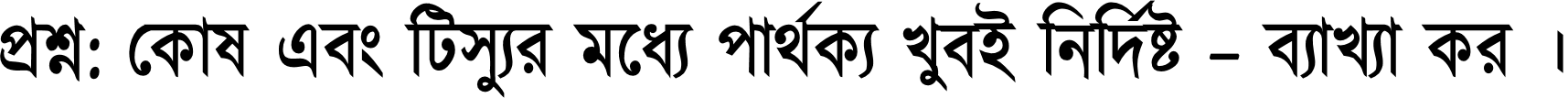 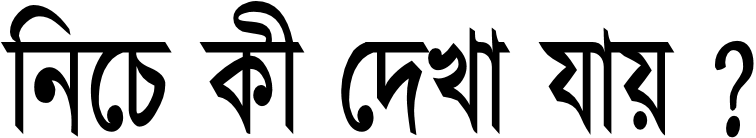 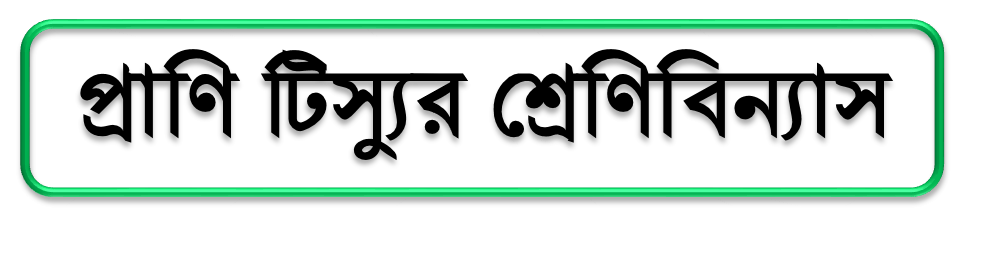 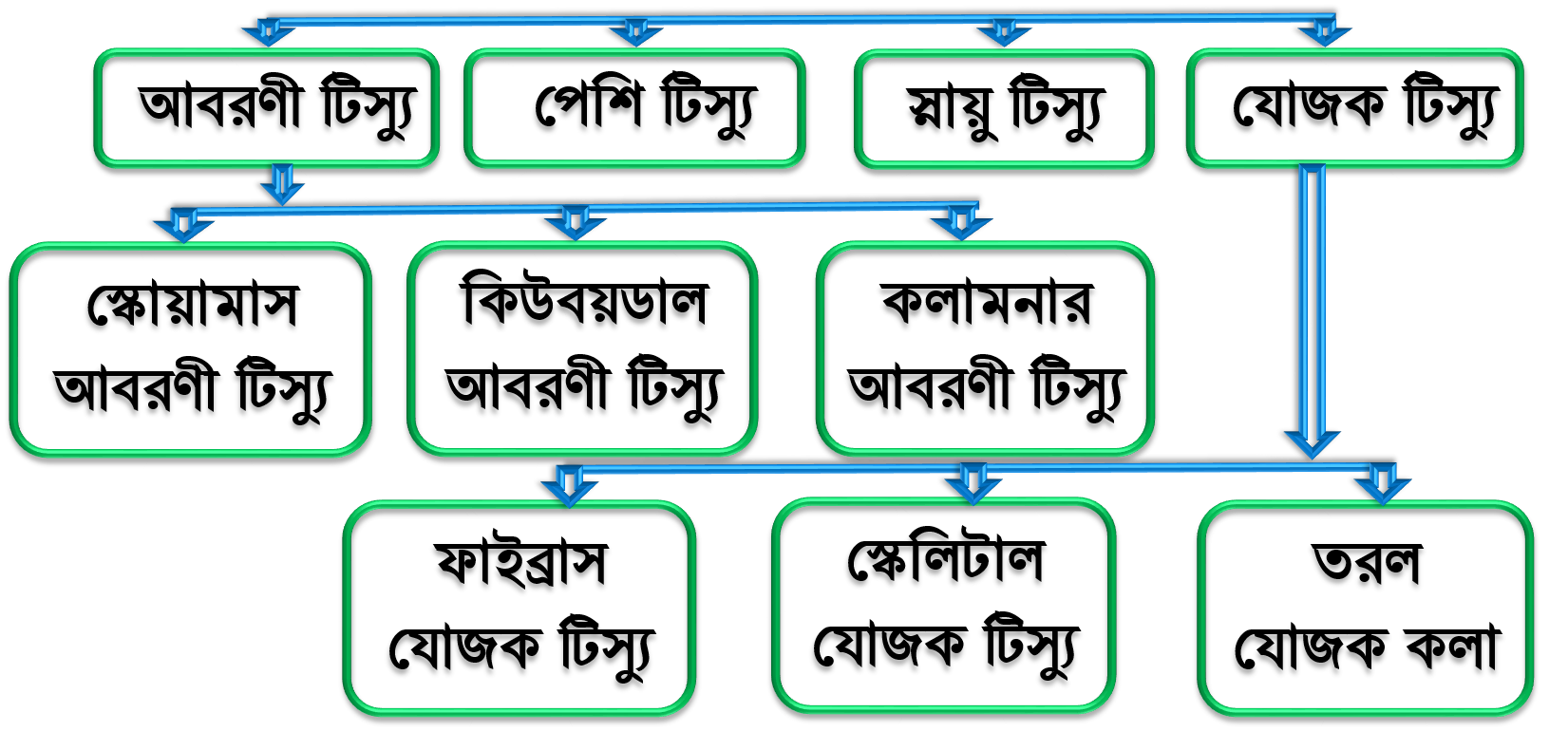 [Speaker Notes: এখানে শিক্ষক প্রাণীটিস্যুর শ্রেণিবিন্যাস সংক্ষেপে আলোচনা করবেন ।]
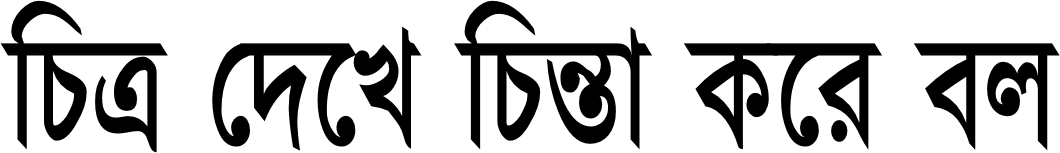 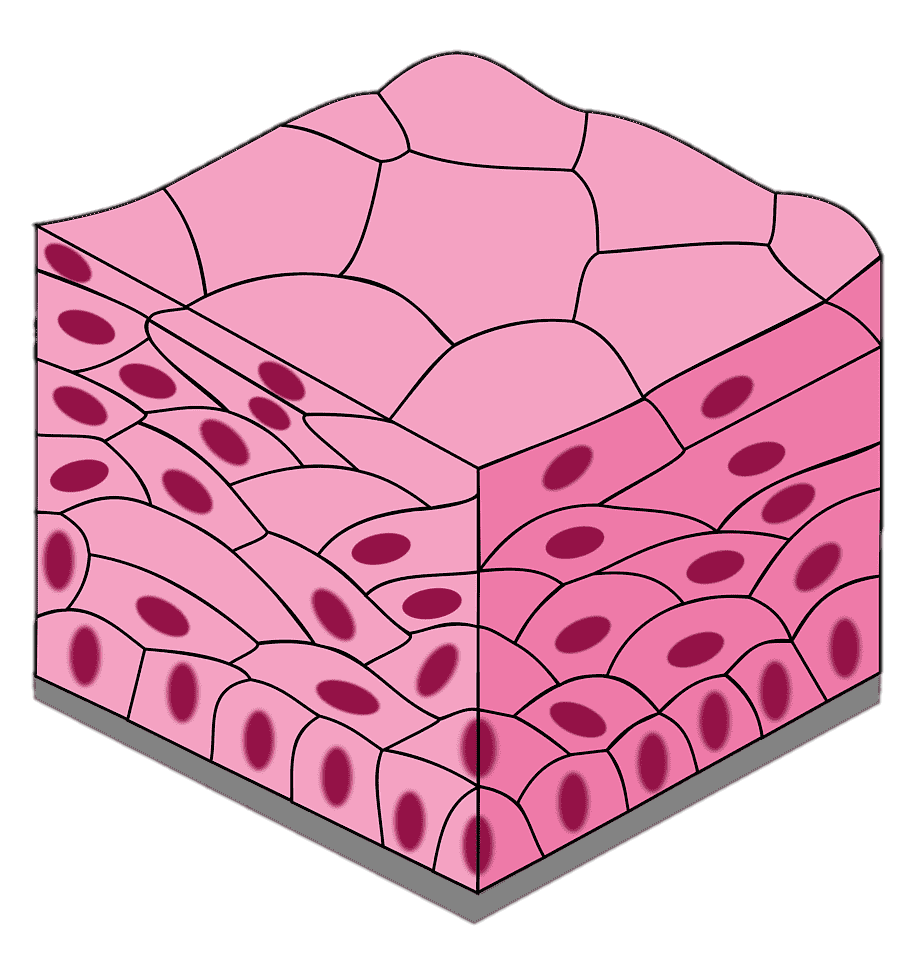 স্কোয়ামাস 
আবরণী টিস্যু
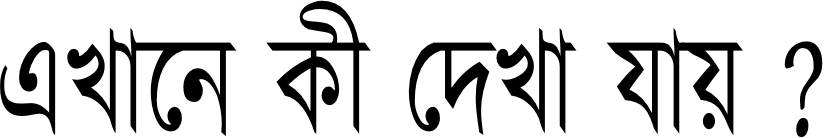 এই টিস্যুর কোষগুলো মাছের আঁশের মতো চ্যাপটা এবং এদের নিউক্লিয়াস বড় আকারের হয় । যেমন-বৃক্কের বোম্যান্স ক্যাপসুল প্রাচীর ।
[Speaker Notes: শিক্ষক শিক্ষার্থীদের প্রশ্নোত্তরের মাধ্যমে  স্কোয়ামাস আবরণী টিস্যু  সংক্ষেপে ধারণ দিবেন ।]
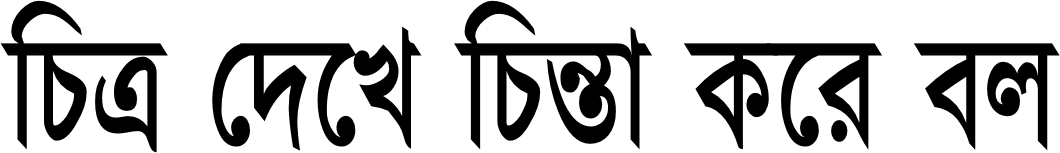 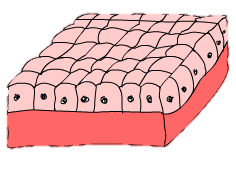 কিউবয়ডাল  
আবরণী টিস্যু
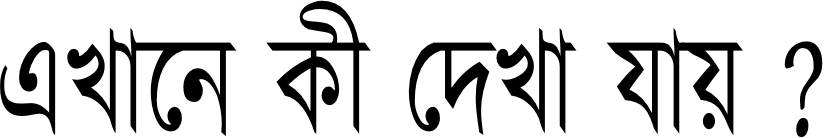 এই টিস্যুর কোষগুলো ঘনাকার বা কিউব আকৃতির এবং কোষগুলোর দৈর্ঘ্য, প্রস্থ এবং উচ্চতা প্রায় সমান । যেমন- বৃক্কের সংগ্রাহক নালিকা ।
[Speaker Notes: শিক্ষক শিক্ষার্থীদের প্রশ্নোত্তরের মাধ্যমে  কিউবয়ডাল আবরণী টিস্যু সংক্ষেপে ধারণ দিবেন ।]
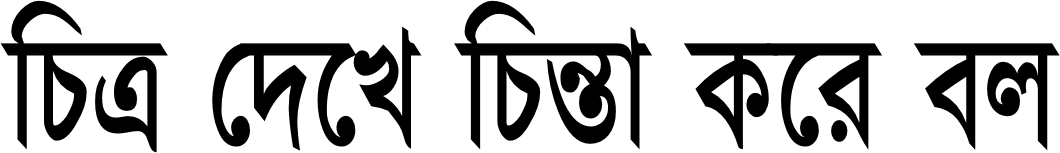 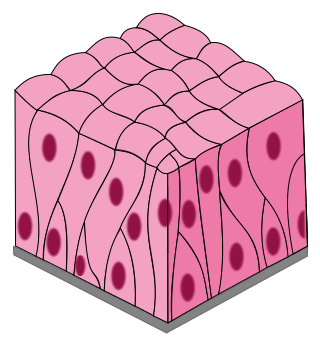 কলামনার   
আবরণী টিস্যু
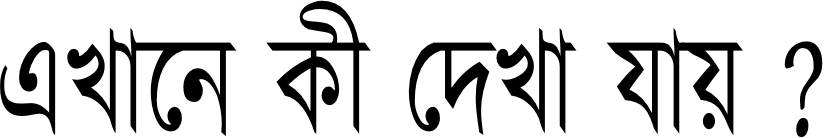 এই টিস্যুর কোষগুলো স্তম্ভের মতো সরু এবং লম্বা । যেমন- প্রাণীর অন্ত্রের অন্তঃপ্রাচীরের কোষগুলো প্রধানত ক্ষরণ, রক্ষণ এবং শোষণ কাজ করে ।
[Speaker Notes: শিক্ষক শিক্ষার্থীদের প্রশ্নোত্তরের মাধ্যমে  কলামনার আবরণী টিস্যু সংক্ষেপে ধারণ দিবেন ।]
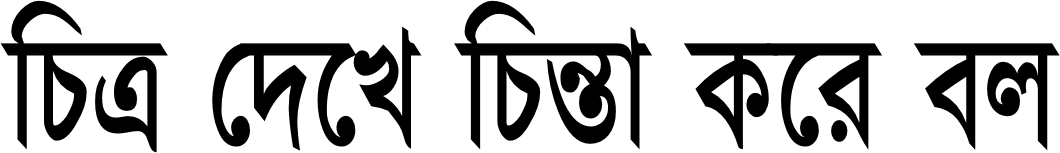 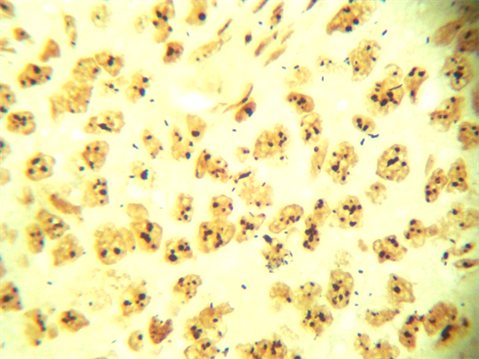 ফাইব্রাস যোজক টিস্যু
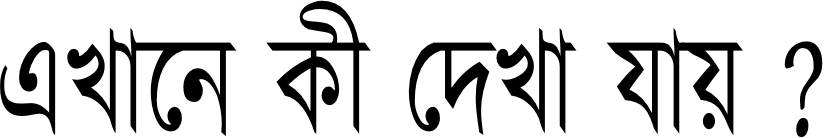 এই ধরনের যোজক টিস্যু দেহত্বকের নিচে পেশির মধ্যে থাকে । এদের মাতৃকায় বিভিন্ন ধরনের তন্তুর আধিক্য দেখা যায় ।
[Speaker Notes: শিক্ষক শিক্ষার্থীদের প্রশ্নোত্তরের মাধ্যমে  ফাইব্রাস যোজক টিস্যু সংক্ষেপে ধারণ দিবেন ।]
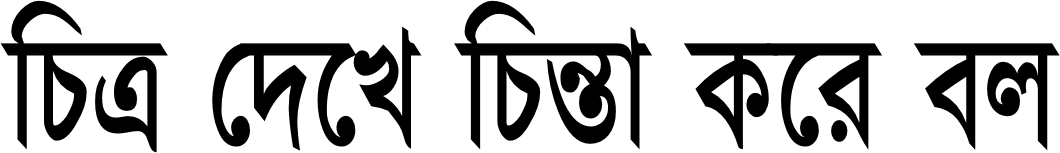 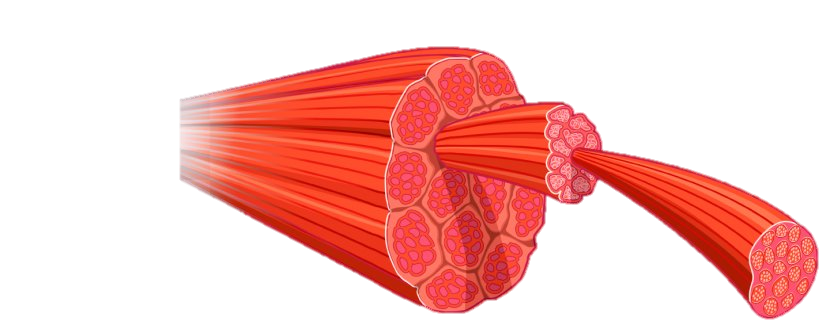 স্কেলিটাল  যোজক টিস্যু
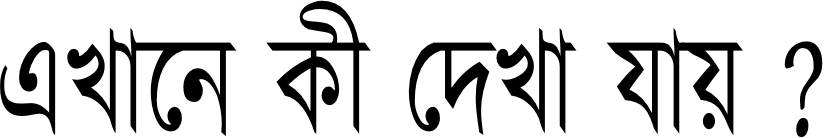 দেহের অভ্যন্তরীণ কাঠামো গঠনকারী টিস্যুকে স্কেলিটাল যোজক টিস্যু বলে । যেমন- কোমলাস্থি এবং অস্থি ।
[Speaker Notes: শিক্ষক শিক্ষার্থীদের প্রশ্নোত্তরের মাধ্যমে  স্কেলিটাল যোজক টিস্যু সংক্ষেপে ধারণ দিবেন ।]
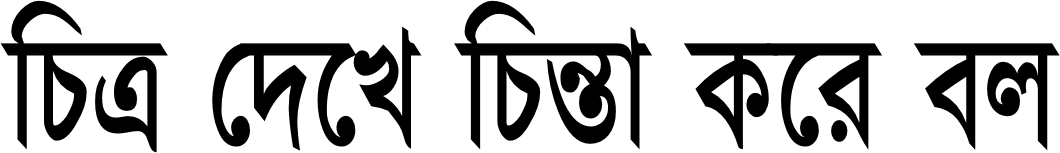 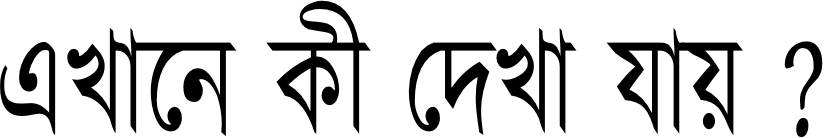 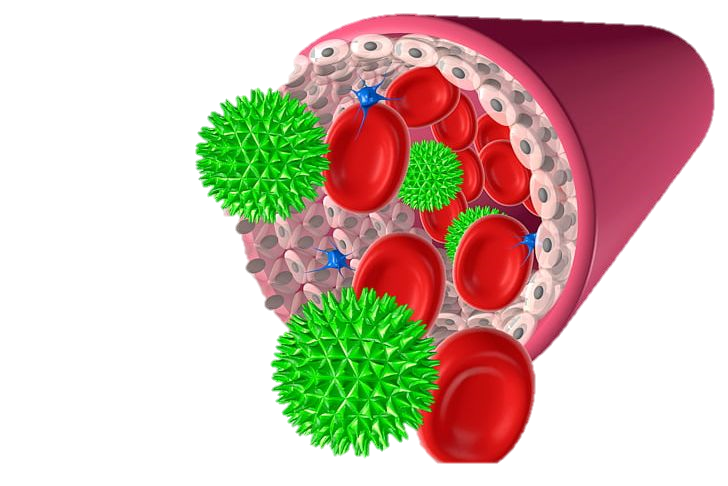 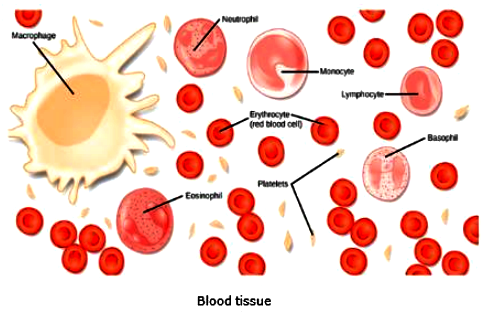 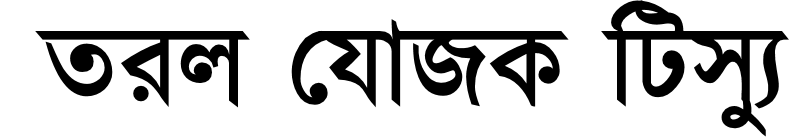 [Speaker Notes: শিক্ষক শিক্ষার্থীদের প্রশ্নোত্তরের মাধ্যমে  তরল যোজক টিস্যু সংক্ষেপে ধারণ দিবেন ।]
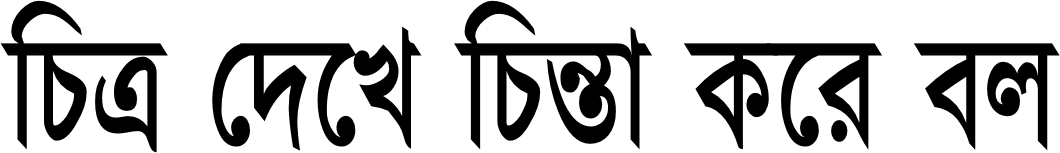 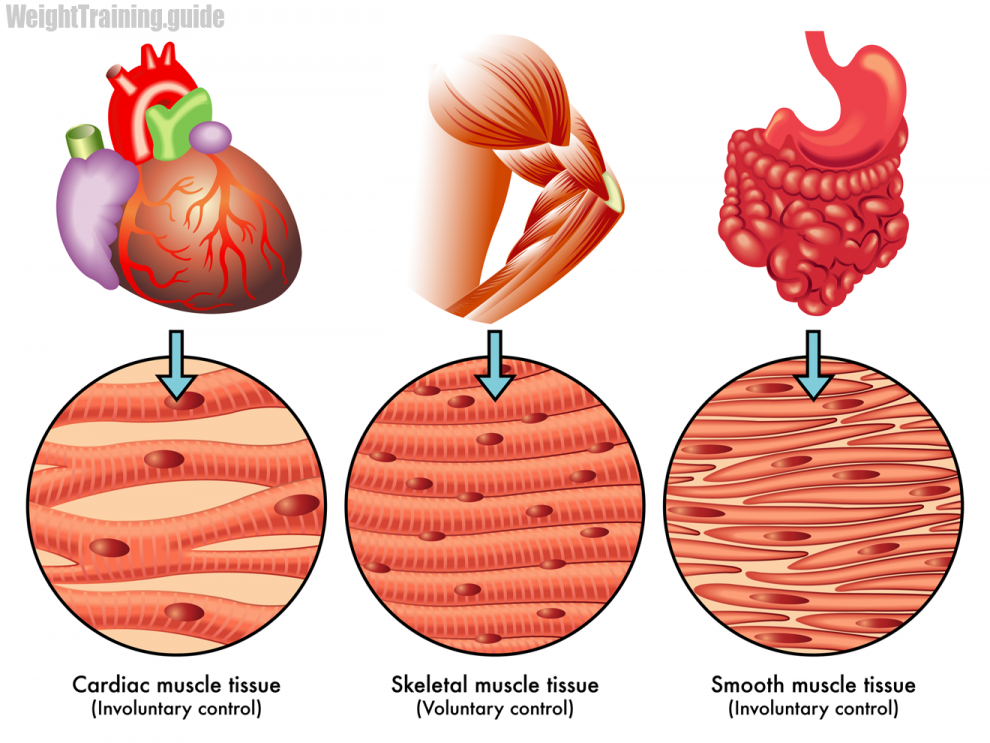 পেশি টিস্যু
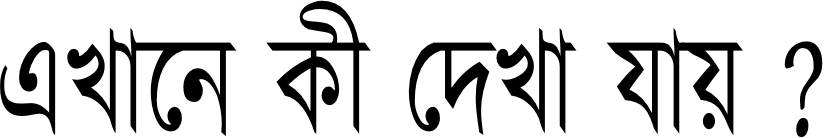 ভ্রুণের মেসোডার্ম থেকে তৈরি সংকোচন ও প্রসারণশীল বিশেষ ধরনের টিস্যুকে পেশি টিস্যু বলে । যেমন- ঐচ্ছিক পেশি, অনৈচ্ছিক পেশি ও হ্রৎপেশি ।
[Speaker Notes: এখানে শিক্ষক  শিক্ষার্থীদের প্রশ্নোত্তরের মাধ্যমে পেশি টিস্যু সম্পর্কে সংক্ষেপে ধারণা দিবেন ।]
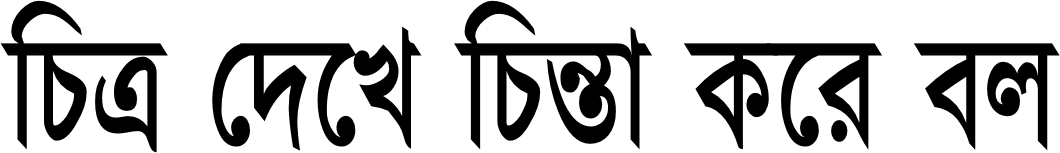 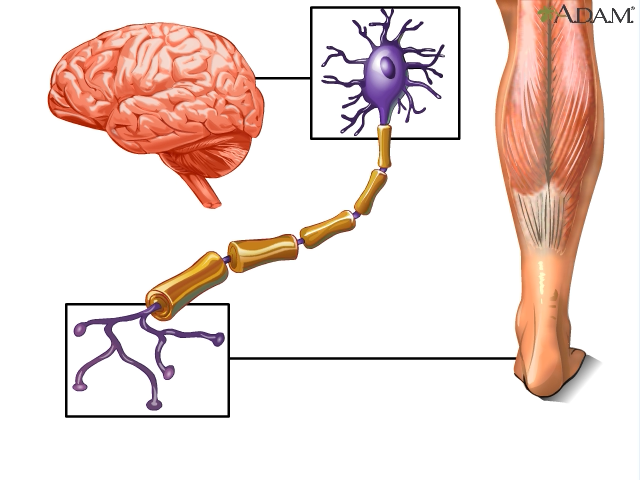 স্নায়ু টিস্যু
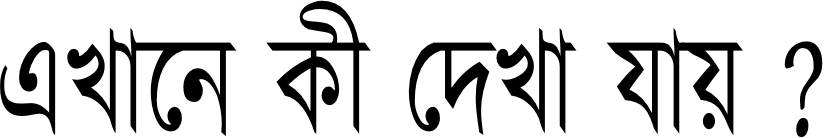 দেহের বিশেষ সংবেদী কোষ নিউরন বা স্নায়ুকোষগুলো একত্রে স্নায়ু টিস্যু গঠন করে ।
[Speaker Notes: এখানে শিক্ষক  শিক্ষার্থীদের প্রশ্নোত্তরের মাধ্যমে স্নায়ু টিস্যু সম্পর্কে সংক্ষেপে ধারণা দিবেন ।]
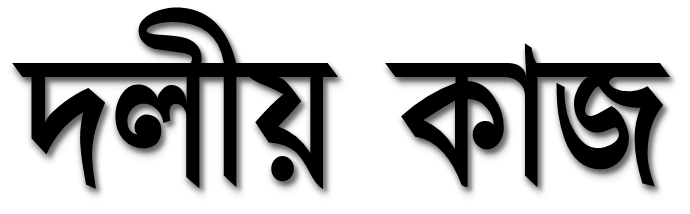 সময়: ৮ মিনিট
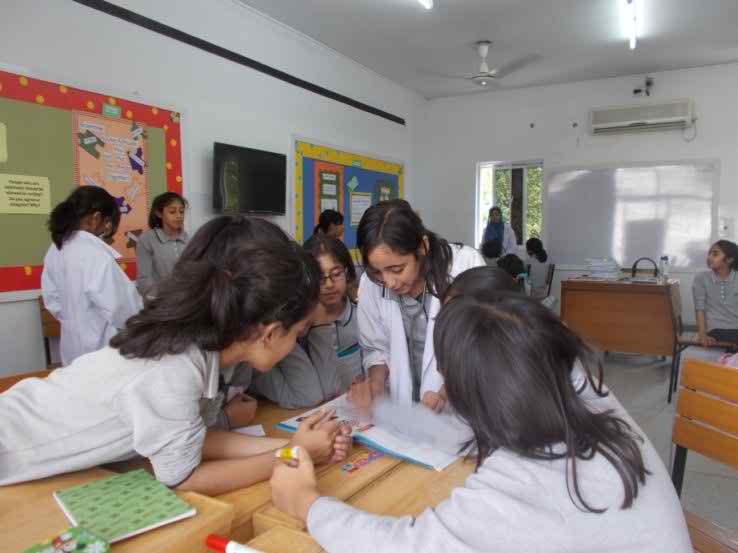 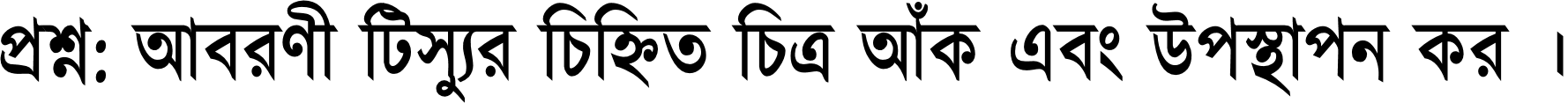 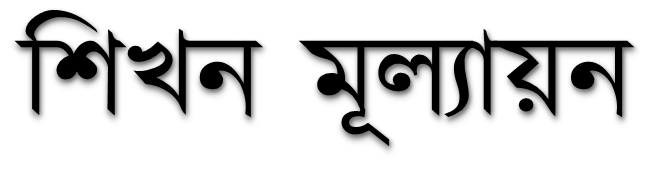 প্রাণী টিস্যু কাকে বলে ? 
 আবরণী টিস্যু কাকে বলে ? 
 আবরণী টিস্যু কত প্রকার ও কী কী ? 
 যোজক টিস্যু কাকে বলে ? 
 পেশি টিস্যু কাকে বলে ? 
 যোজক টিস্যু কত প্রকার ও কী কী ? 
 পেশি টিস্যু কত প্রকার ও কী কী ? 
 স্নায়ু টিস্যু কাকে বলে ?
[Speaker Notes: এখানে শিক্ষক শিক্ষার্থীদের প্রশ্ন করবেন এবং উত্তর না পারলে উত্তর বলে দিবেন ।]
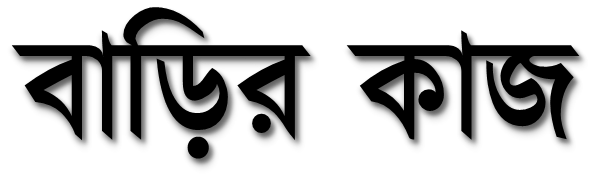 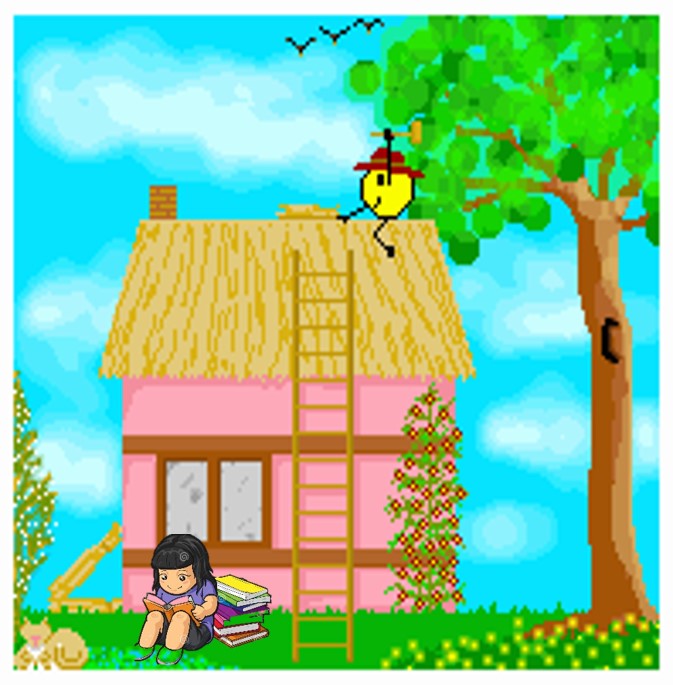 প্রশ্ন: যোজক টিস্যুর প্রকারভেদ সংক্ষেপে বর্ণনা কর ।
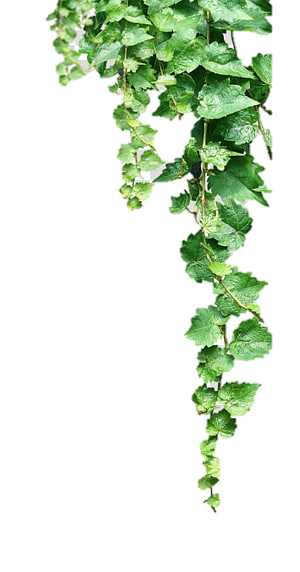 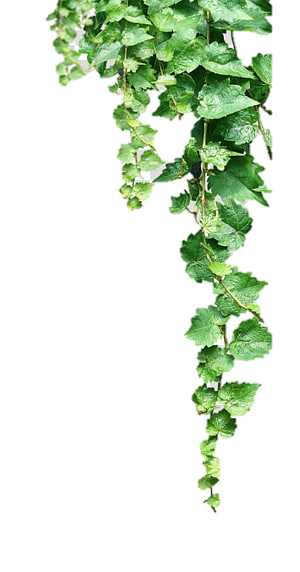 দ
বা
ন্য
ধ